Endocrine system
Janie, Juana, Lynsey, Roy and Ian
Period 7
The Major Functions Of the Endocrine System
The endocrine system produces and spreads Hormones in the body
The Endocrine system is made up of the pituitary gland, Thyroid Gland, Parathyroid Gland, Adrenal Gland, Pancreas, Ovaries, and Testicles.
Hypothalamus- It links the the nervous system to the endocrine system through the pituitary gland.
Pituitary- it produces critical hormones that are chemical substance.
major body functions
Thymus- develops and trains T-lymphocytes (A white T-cell)
Thyroid- it takes iodine the it converts into hormones. 
Parathyroid- produces hormones (PTH) it maintains calcium
Pancreas- helps regulate blood sugar,and aids digestive system break down food.
Testes- part of the male reproductive system that makes sperm.
Ovaries- part of the female reproductive system that makes eggs/ ova.
Advenals- it helps deal with stress and makes hormones.
Hormones
What are Hormones?
Hormones are chemical messengers that are secreted directly into the blood which carries them to organs and tissues of the body to exert their functions.
There are many types of hormones that act on different aspects of bodily functions and processes.
They also help with development and growth, metabolism of food items, cognitive function, sexual function and reproductive growth, and help regulate temperature.
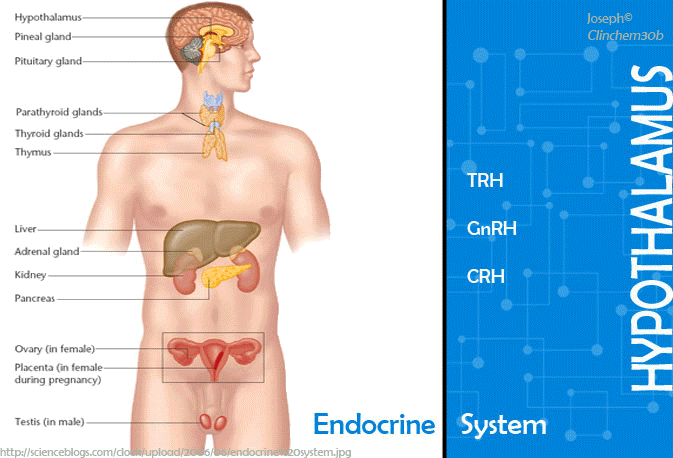 How The Endocrine Works With Other System
The endocrine system secretes hormones into blood that are essential for growth and mineral balance.
Endocrine system helps the nervous system, by sending hormones to cells, causing a physical reaction.
Endocrine system works with the digestive system by using the pancreas to produce insulin. It also tells the digestive system when to work. 
The circulatory system helps the endocrine system by transporting the hormones to the location needed.
Fun Facts about the endocrine system
The Endocrine system is usually at fault for osteoporosis. 
Alcohol can affect the endocrine system.
Stress can cause Graves’ Disease if prolonged for too long.
Plants produce hormones as well.
Diabetes was once tested by tasting your own urine.